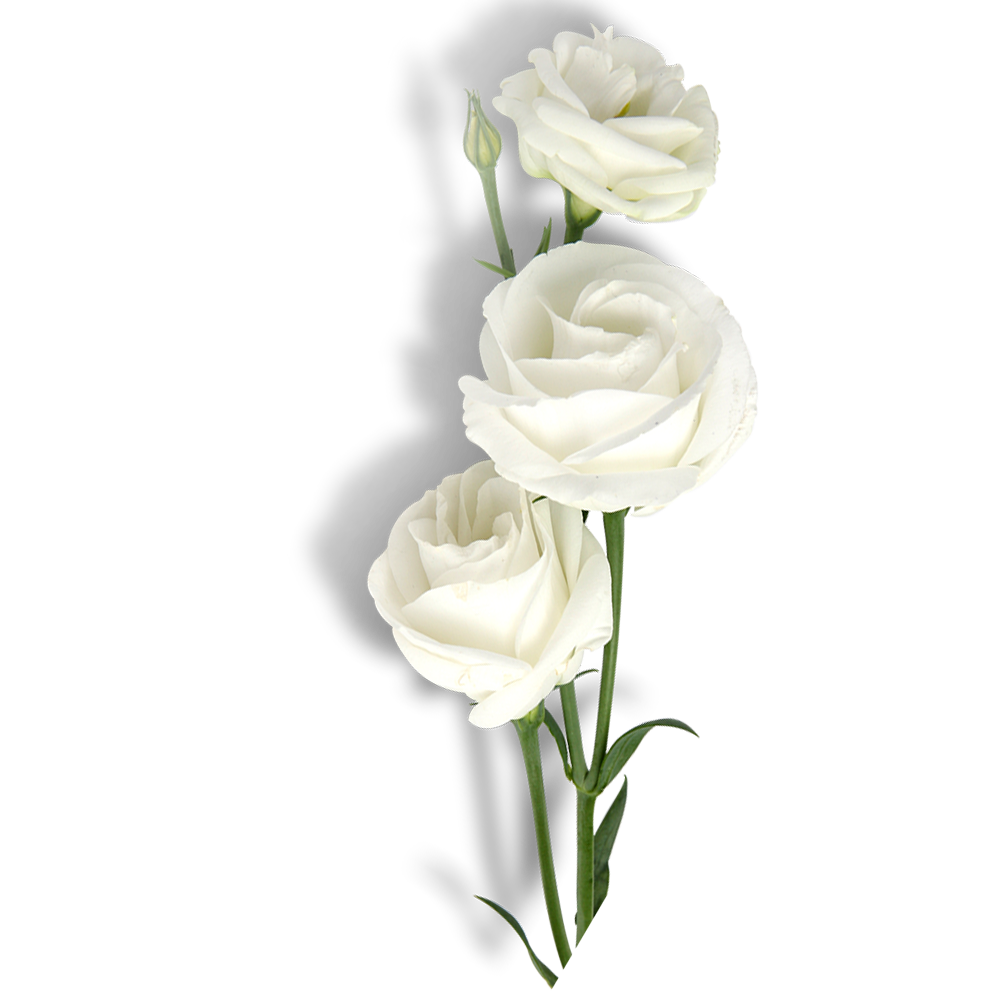 中小学安全教育
In order to make the students more deeply realize the importance of dormitory fire safety, we will summarize some examples, hoping to bring some warnings to everyone.
contents
目
录
01：   安全第一守则
02：   安全第一守则
03：   安全第一守则
04：   安全第一守则
安全第一守则
In order to make the students more deeply realize the importance of dormitory fire safety, we will summarize some examples, hoping to bring some warnings to everyone.
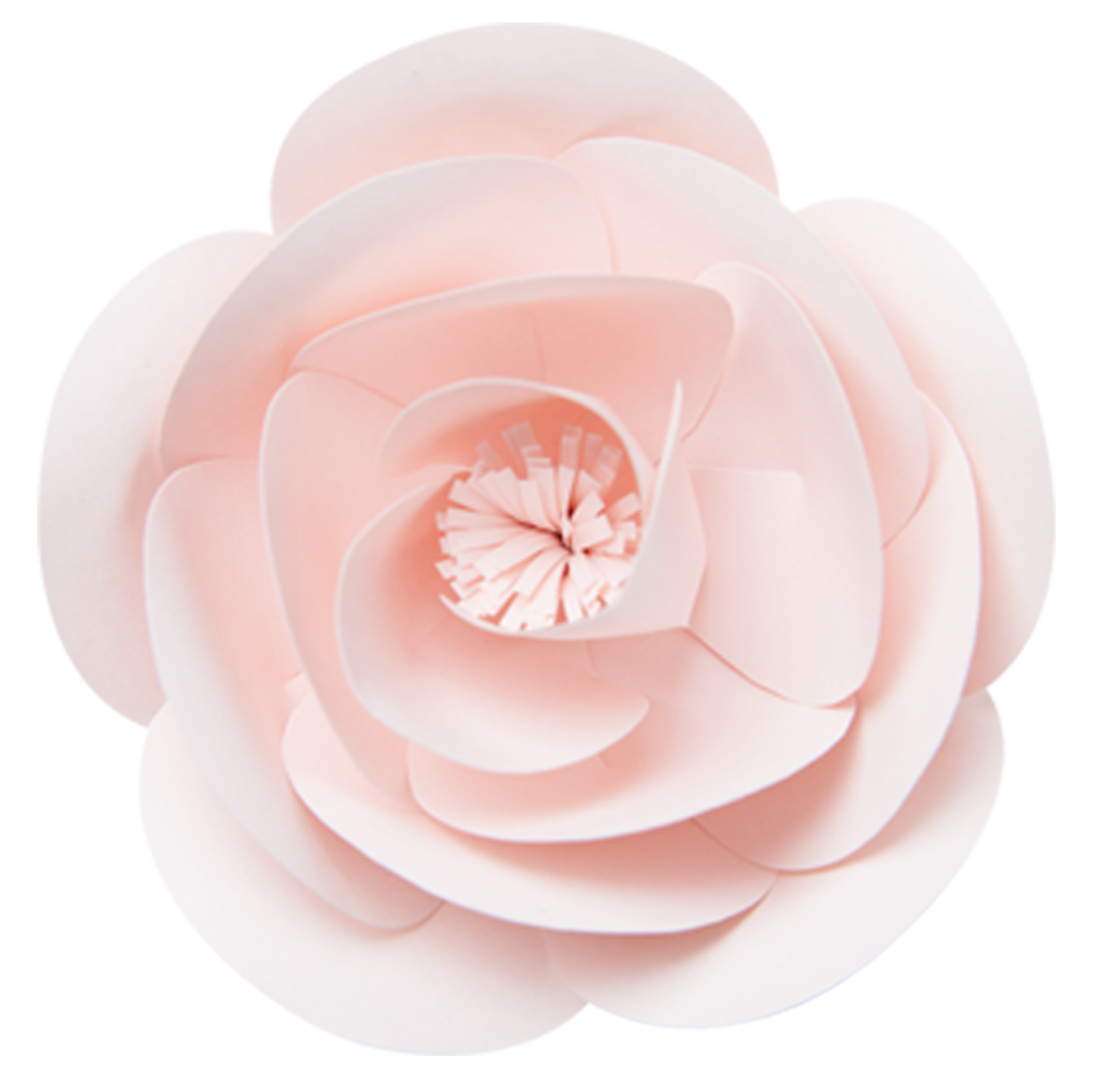 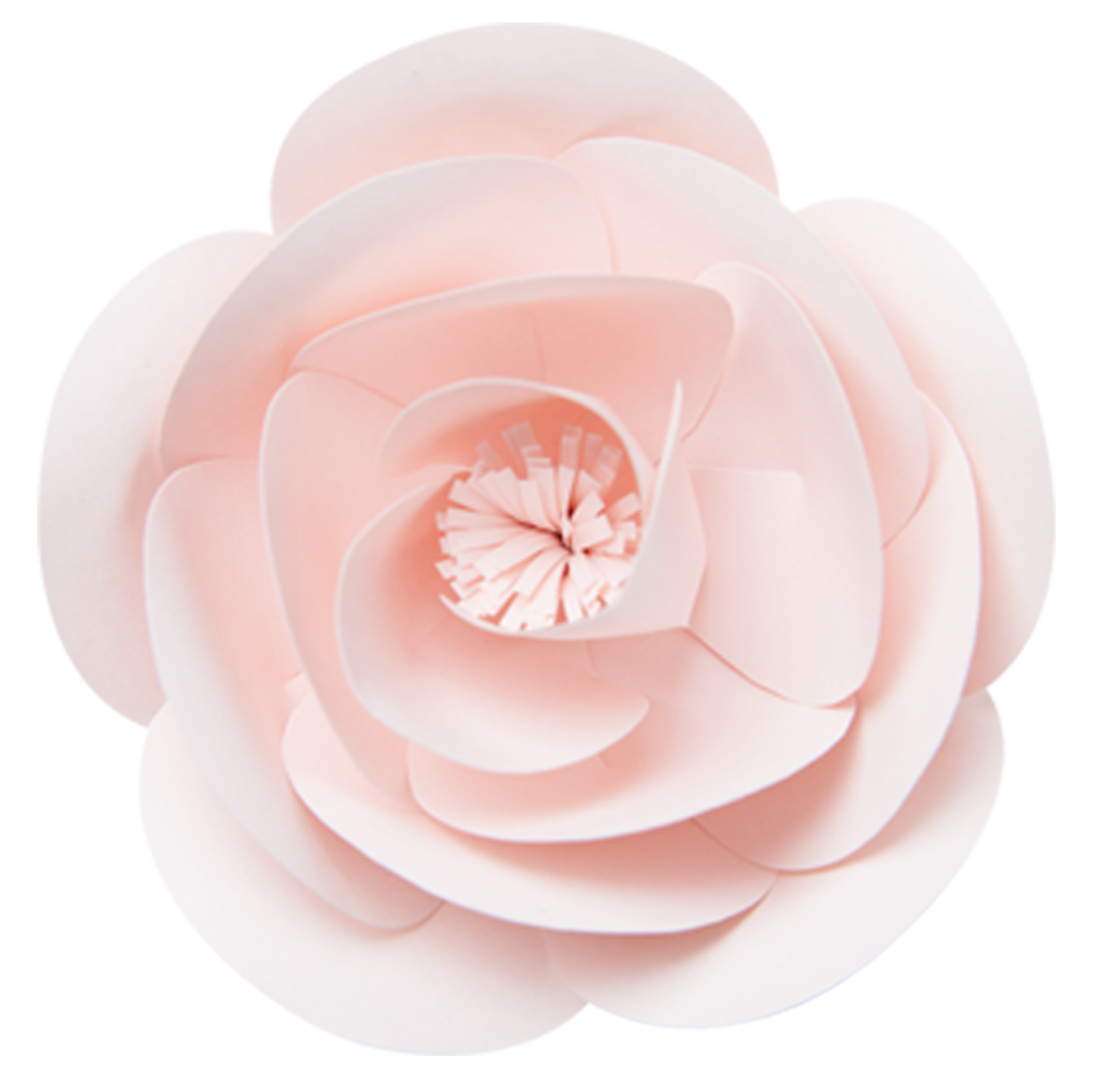 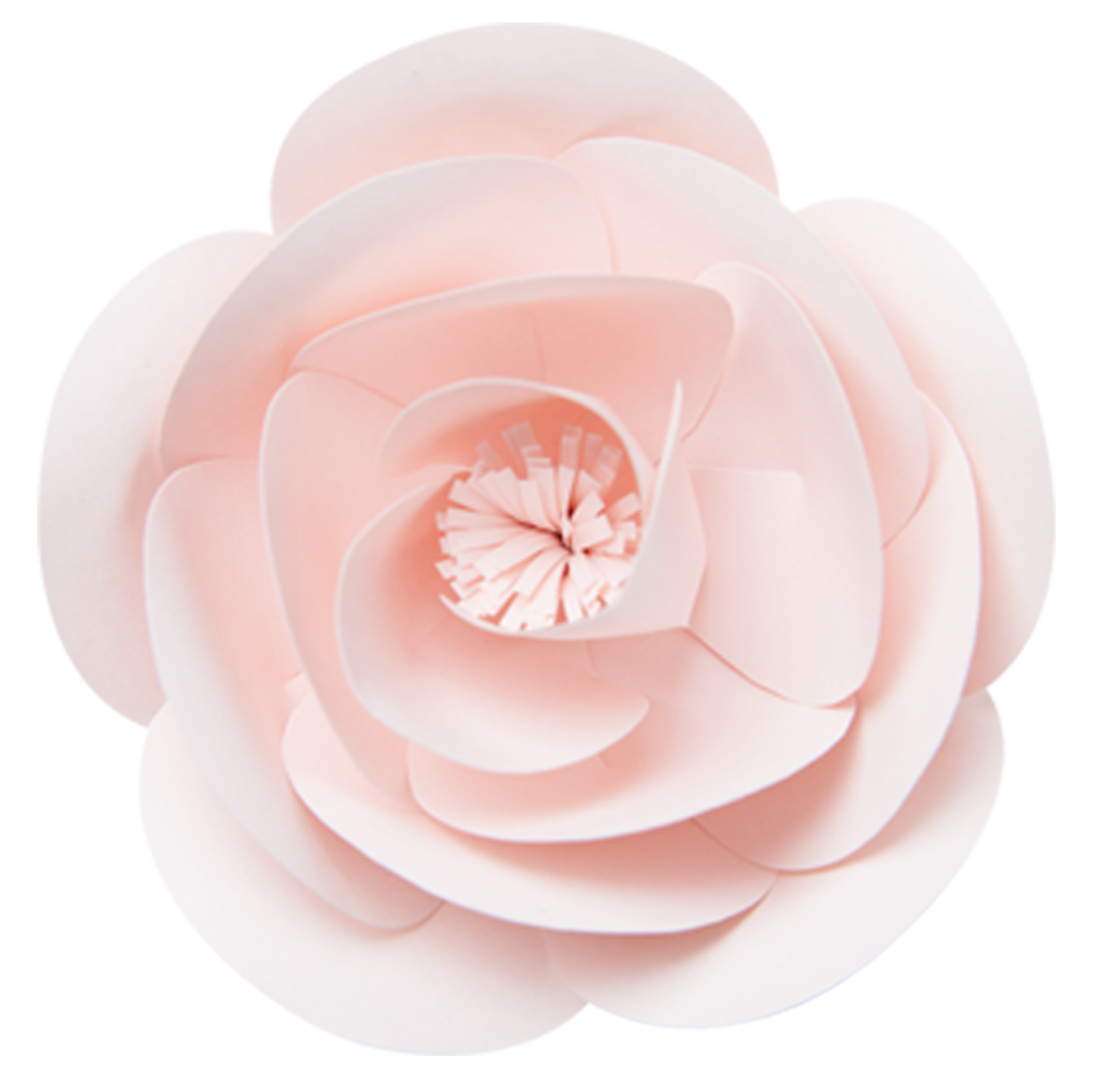 in   the one
in   the one
in   the one
In order to make the students more deeply realize the importance of dormitory fire safety.
In order to make the students more deeply realize the importance of dormitory fire safety.
In order to make the students more deeply realize the importance of dormitory fire safety.
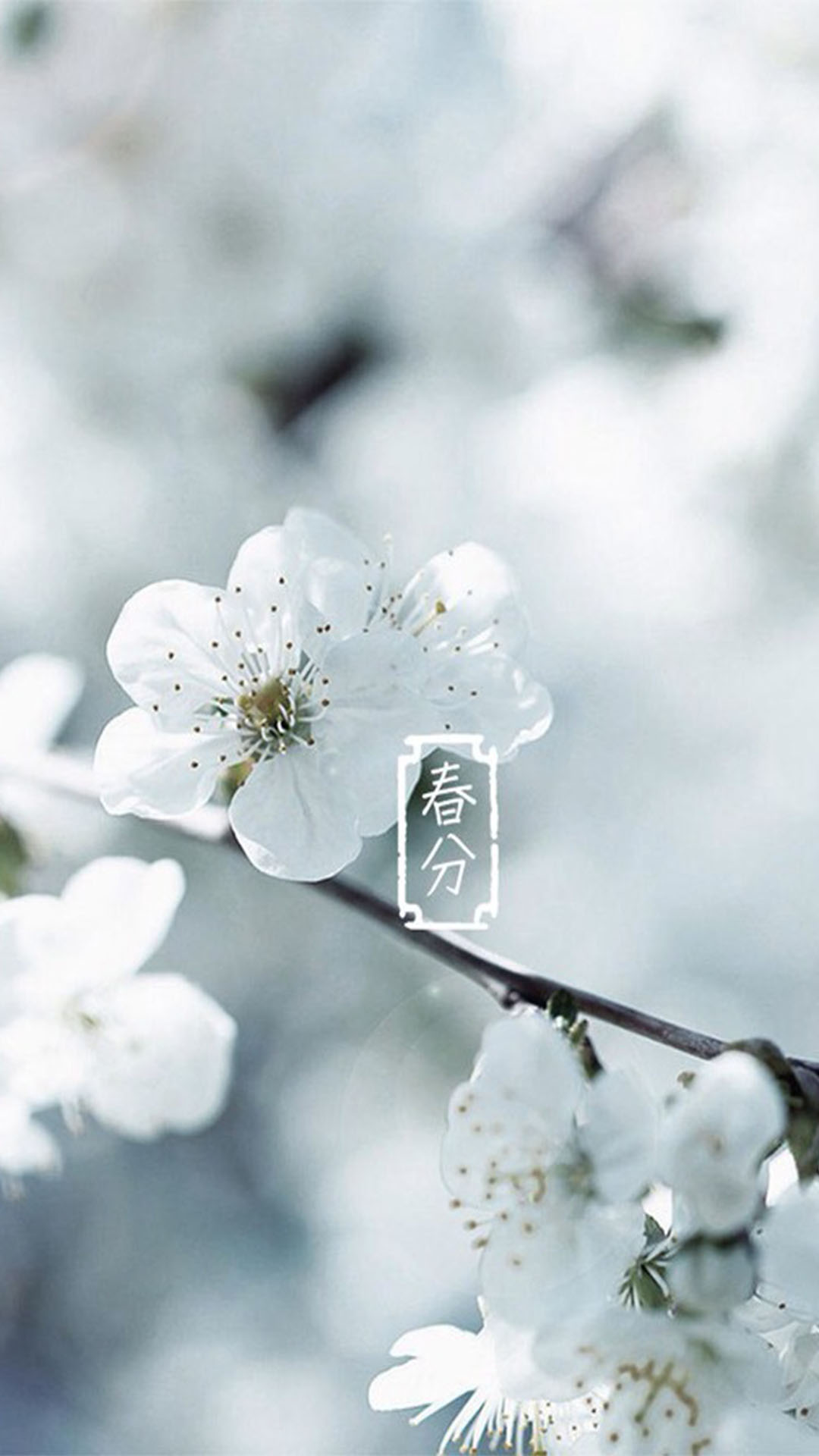 In order to make the students more deeply realize the importance of dormitory fire safety, we will summarize some examples, hoping to bring some warnings to everyone.
in   the one
In order to make the students more deeply realize the importance of dormitory fire safety.we will summarize some examples,
in   the one
In order to make the students more deeply realize the importance of dormitory fire safety.we will summarize some examples,
in   the one
In order to make the students more deeply realize the importance of dormitory fire safety.we will summarize some examples,
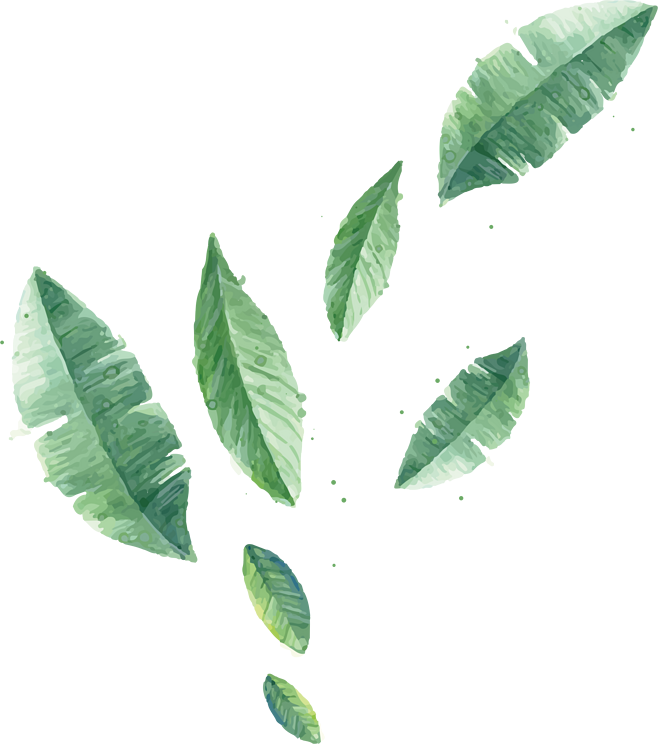 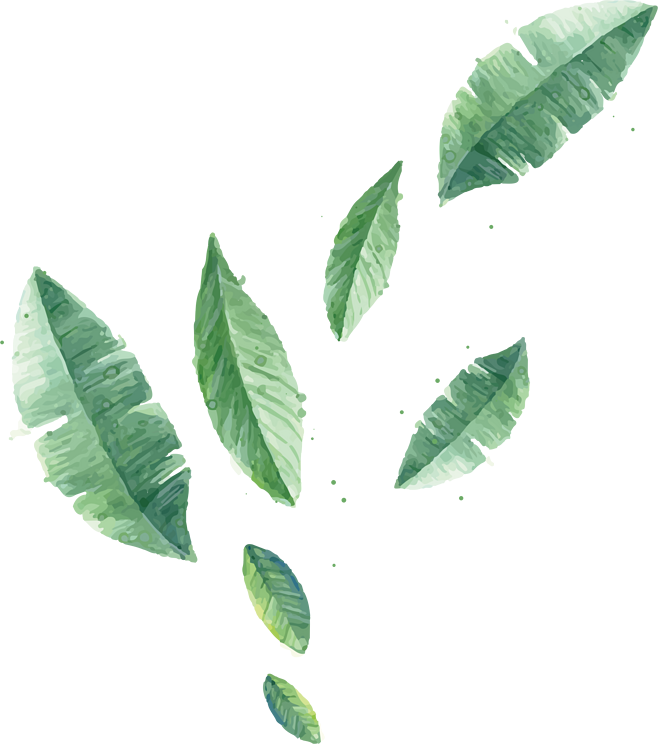 in   the one
In order to make the students more deeply realize the importance of dormitory fire safety.
in   the one
in   the one
In order to make the students more deeply realize the importance of dormitory fire safety.
In order to make the students more deeply realize the importance of dormitory fire safety.
安全第一守则
In order to make the students more deeply realize the importance of dormitory fire safety, we will summarize some examples, hoping to bring some warnings to everyone.
in   the one
In order to make the students more deeply realize the importance of dormitory fire safety.we will summarize some examples, In order to make the students more deeply realize the importance of dormitory fire safety.we will summarize some examples, In order to make the students more deeply realize the importance of dormitory fire safety.we will summarize some examples,
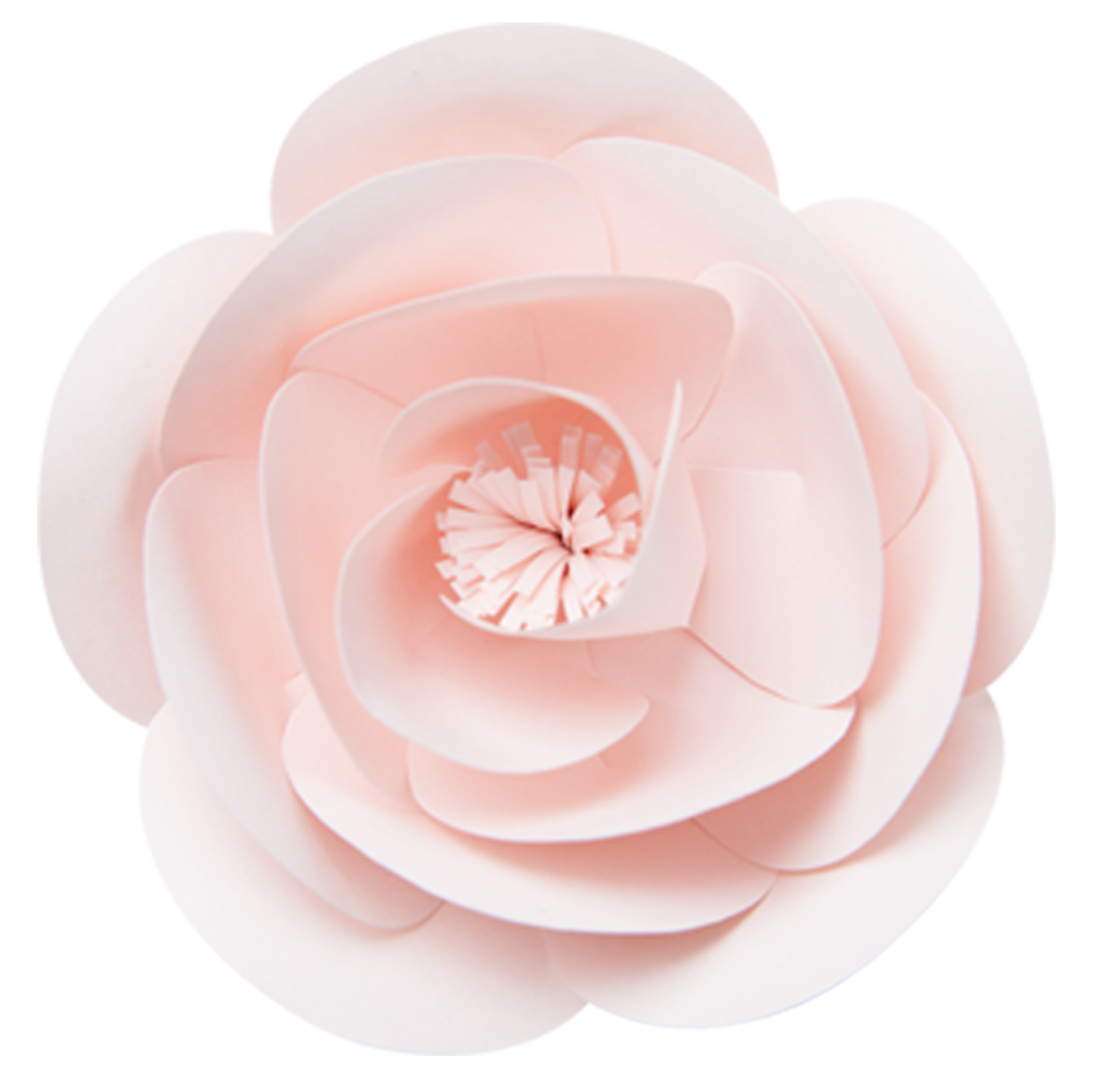 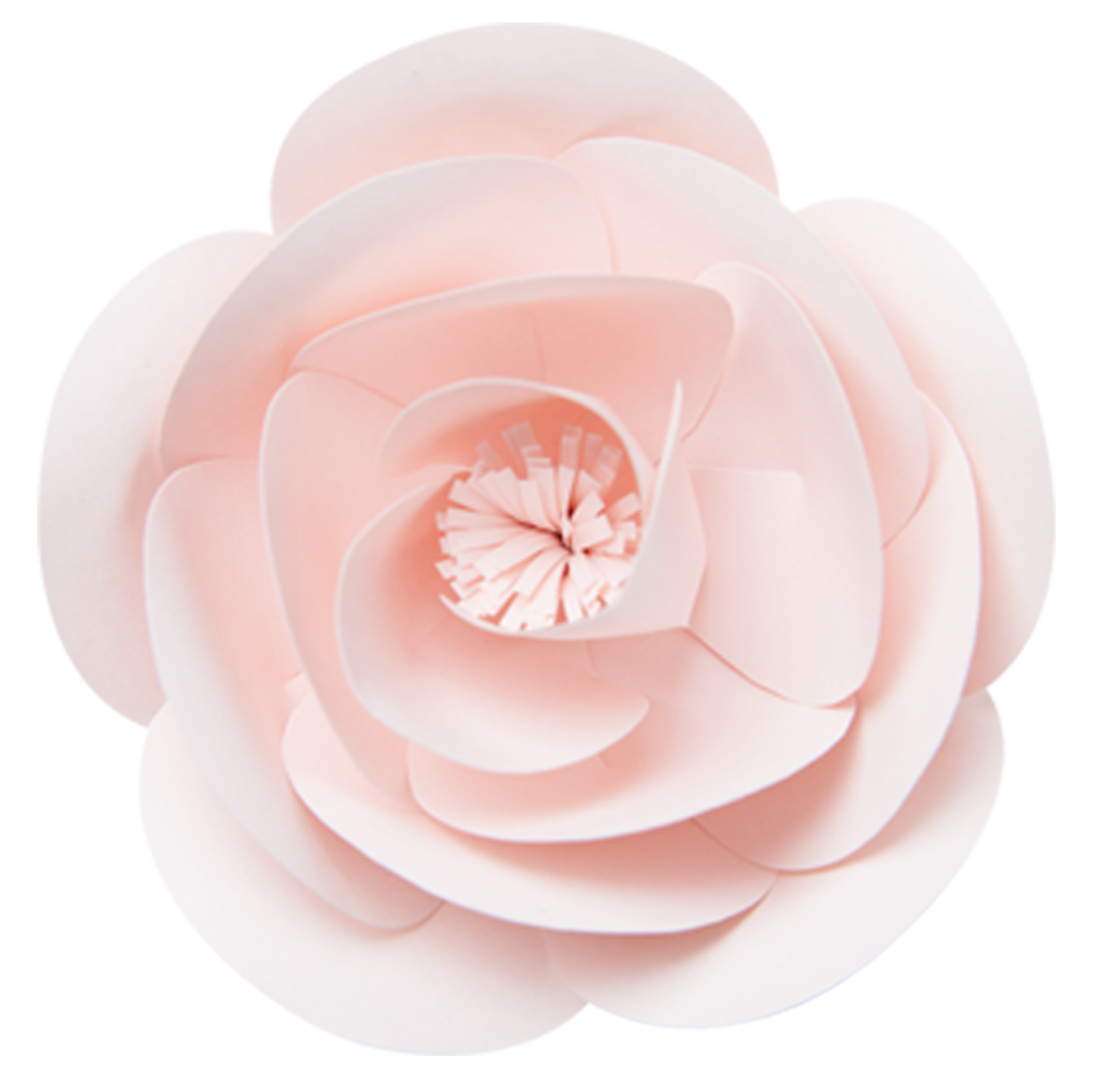 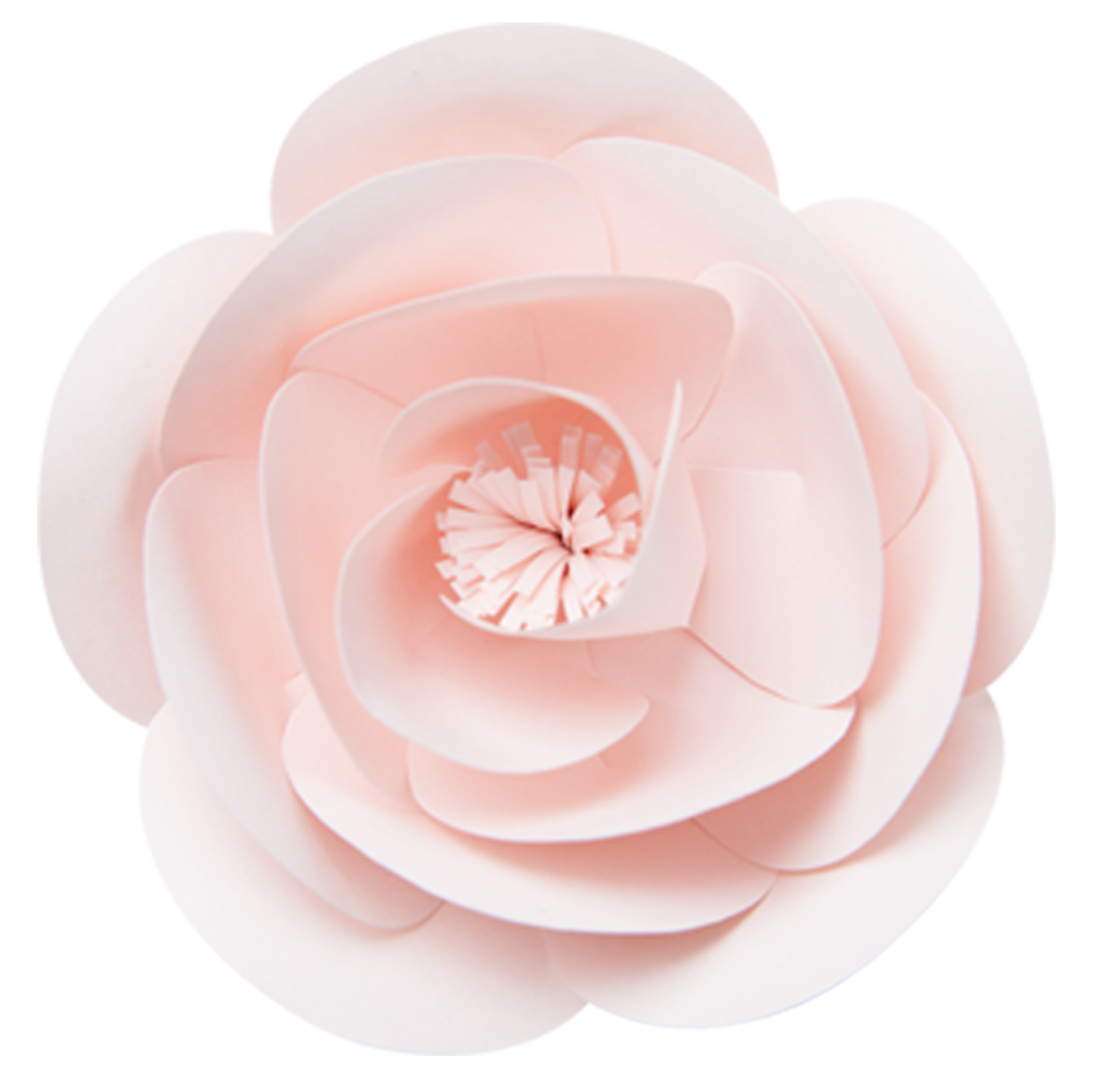 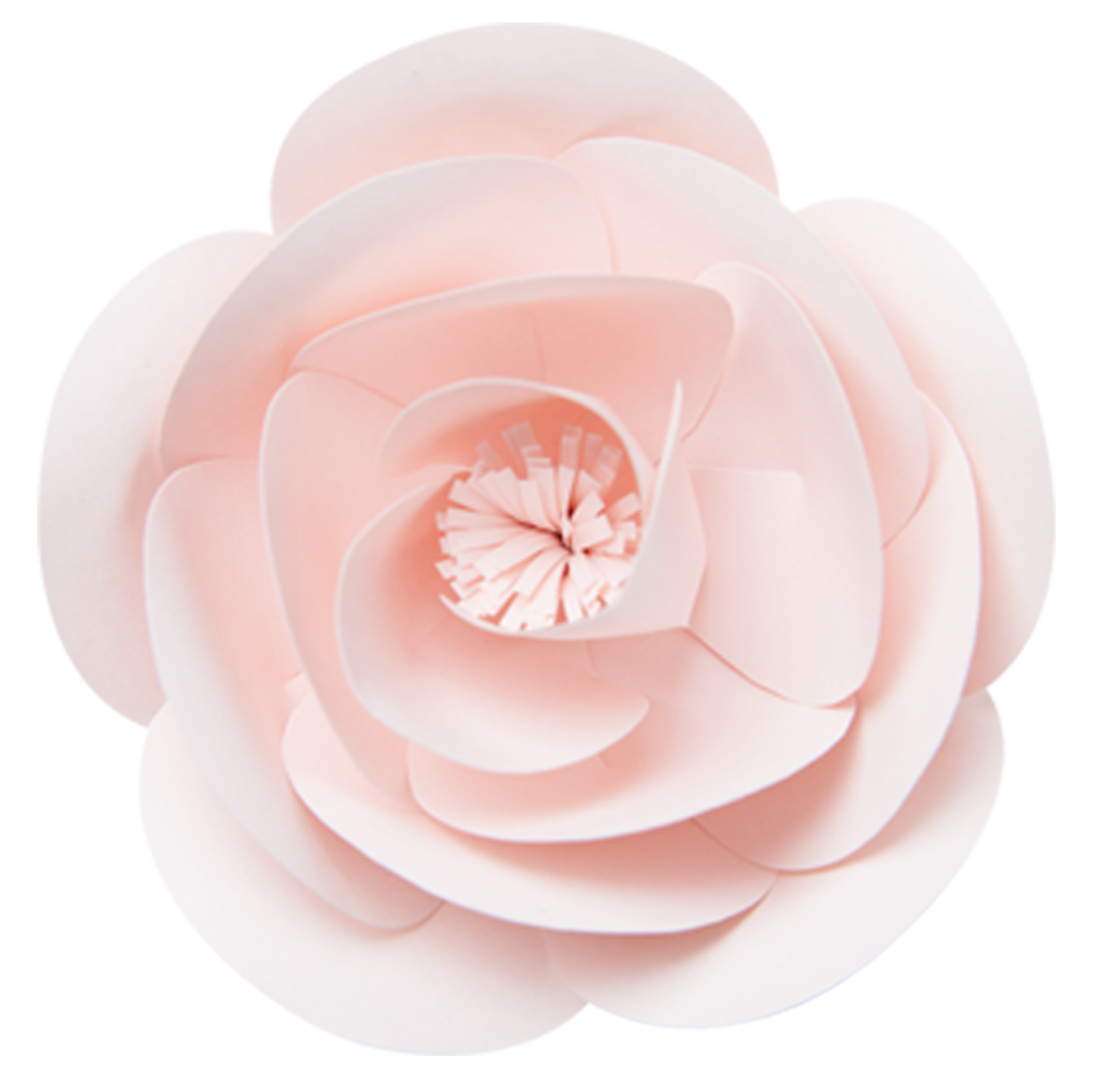 in   the one
in   the one
In order to make the students more deeply realize the importance of dormitory fire safety.
In order to make the students more deeply realize the importance of dormitory fire safety.
in   the one
in   the one
In order to make the students more deeply realize the importance of dormitory fire safety.
In order to make the students more deeply realize the importance of dormitory fire safety.
安全第一守则
In order to make the students more deeply realize the importance of dormitory fire safety, we will summarize some examples, hoping to bring some warnings to everyone.
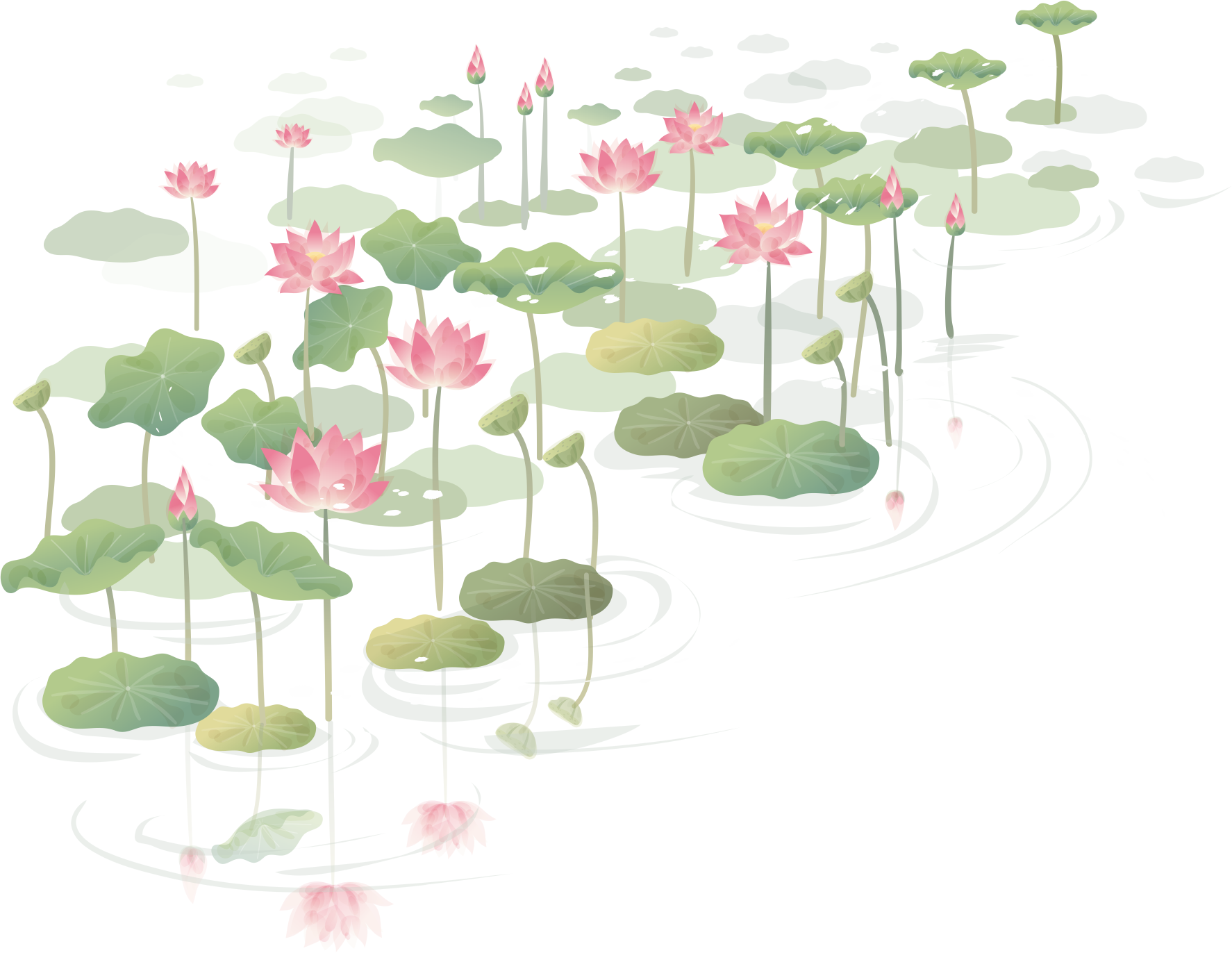 in   the one
In order to make the students more deeply realize the importance of dormitory fire safety.
in   the one
in   the one
In order to make the students more deeply realize the importance of dormitory fire safety.
In order to make the students more deeply realize the importance of dormitory fire safety.
in   the one
In order to make the students more deeply realize the importance of dormitory fire safety.
in   the one
in   the one
In order to make the students more deeply realize the importance of dormitory fire safety.
In order to make the students more deeply realize the importance of dormitory fire safety.
安全第一守则
In order to make the students more deeply realize the importance of dormitory fire safety, we will summarize some examples, hoping to bring some warnings to everyone.
in   the one
in   the one
in   the one
In order to make the students more deeply realize the importance of dormitory fire safety.we will summarize some examples, In order to make the students more deeply realize the importance of dormitory fire safety.we will summarize some examples, In order to make the students more deeply realize the importance of dormitory fire safety.we will summarize some examples,
In order to make the students more deeply realize the importance of dormitory fire safety.
In order to make the students more deeply realize the importance of dormitory fire safety.
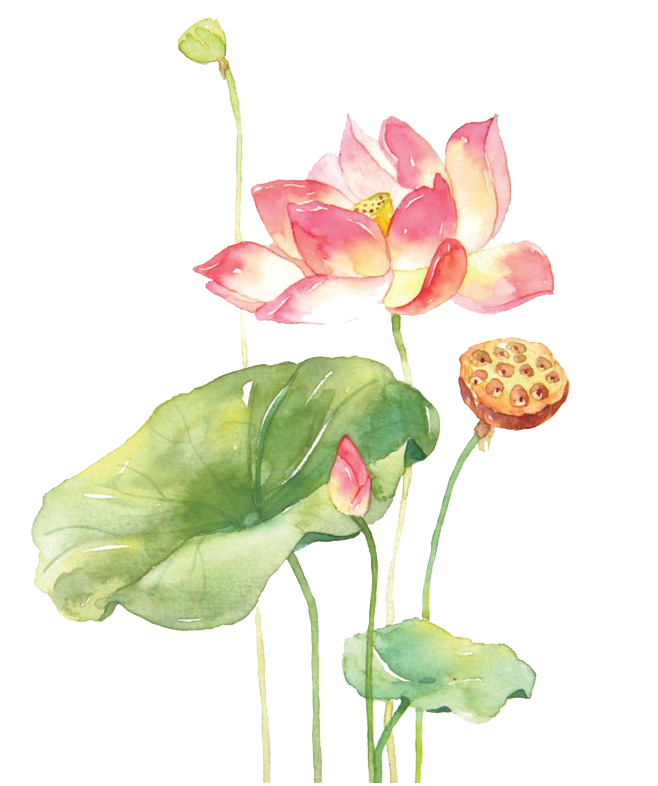 In order to make the students more deeply realize the importance of dormitory fire safety.we will summarize some examples, In order to make the students more deeply realize the importance of dormitory fire safety.we will summarize some examples, In order to make the students more deeply realize the importance of dormitory fire safety.we will summarize some examples,
in   the one
in   the one
In order to make the students more deeply realize the importance of dormitory fire safety.
In order to make the students more deeply realize the importance of dormitory fire safety.